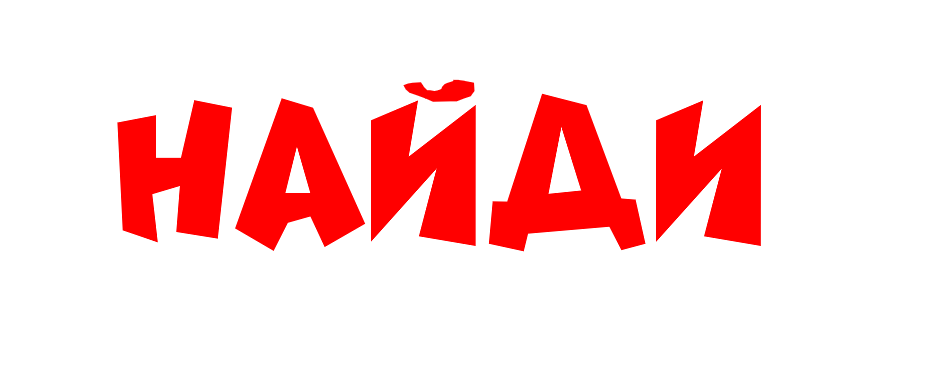 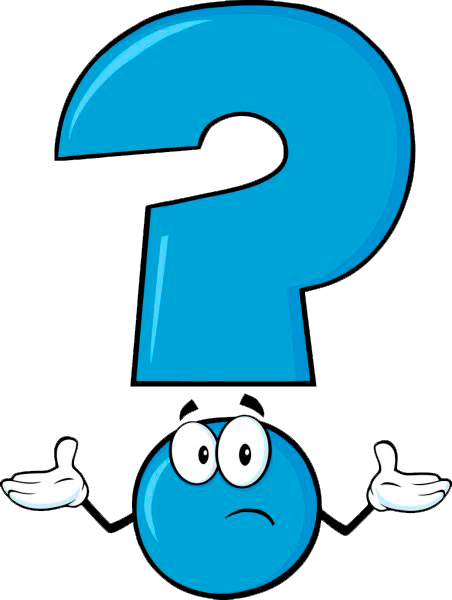 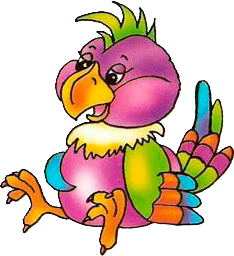 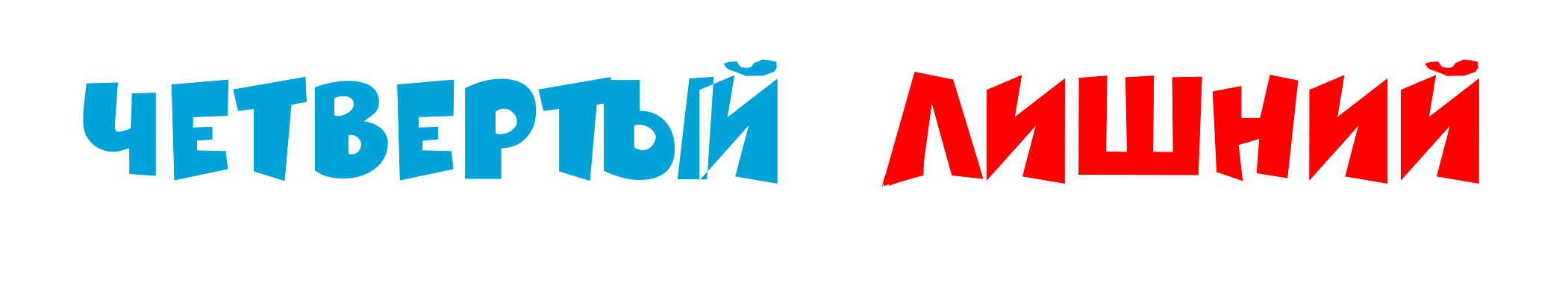 Воспитатель Садыкова Татьяна Мухаметовна
                                                                                                                                        МБДОУ «Березовский детский сад №2»,                                                                                            Березовский район, Красноярский край
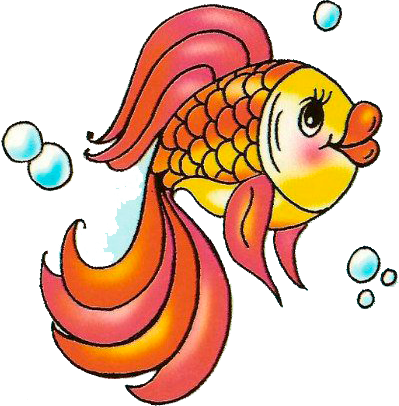 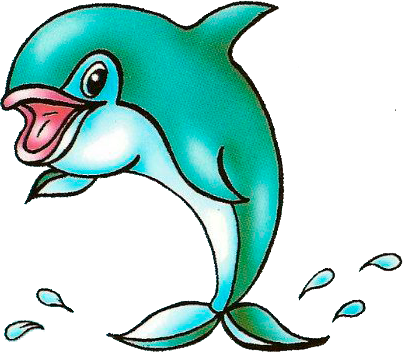 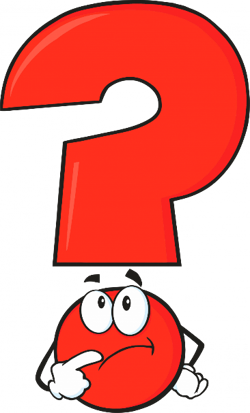 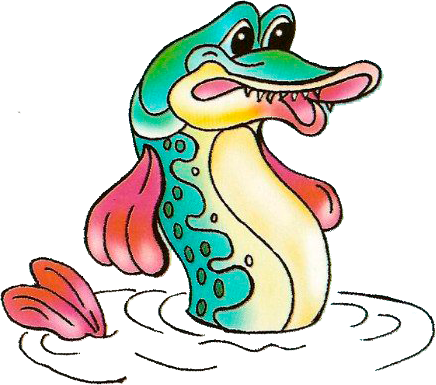 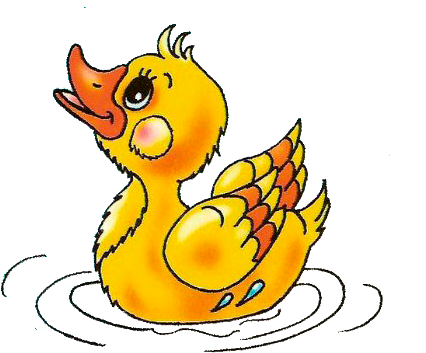 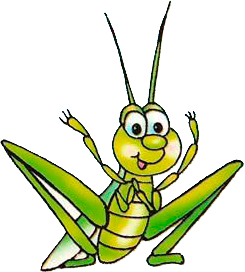 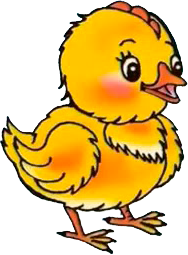 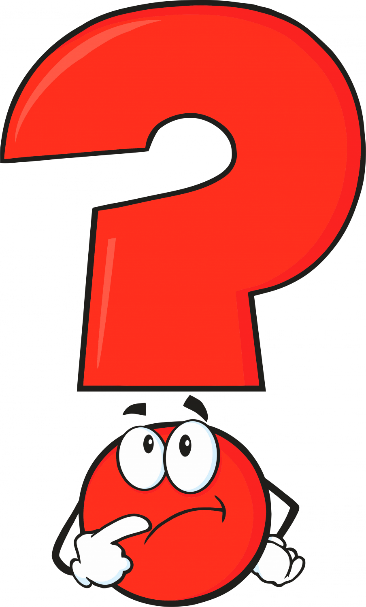 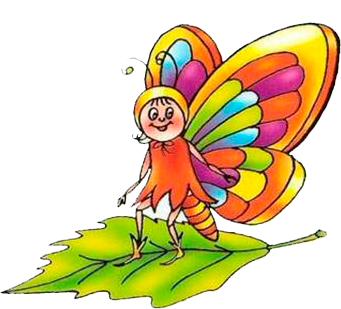 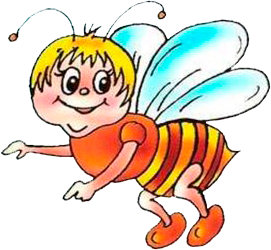 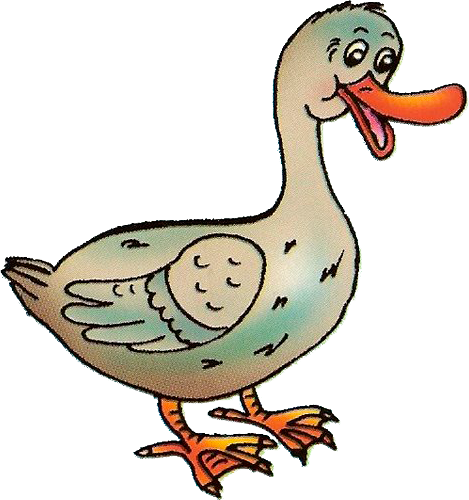 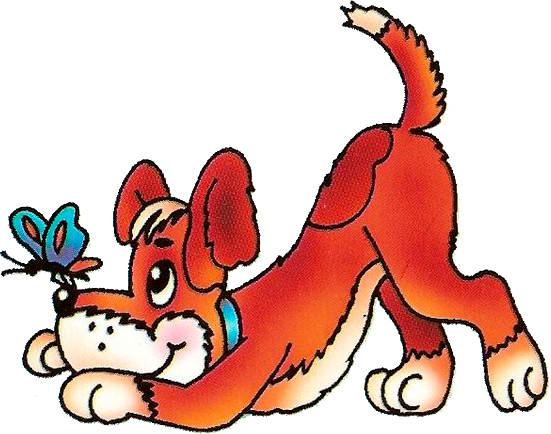 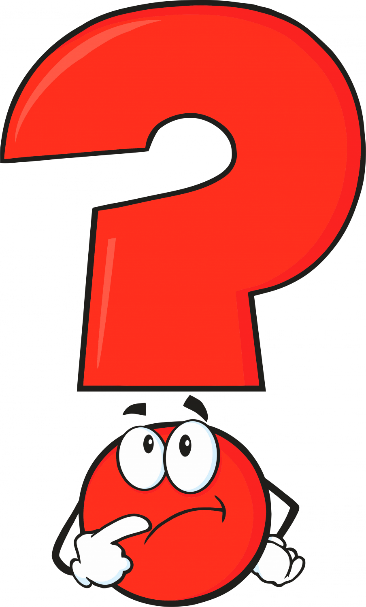 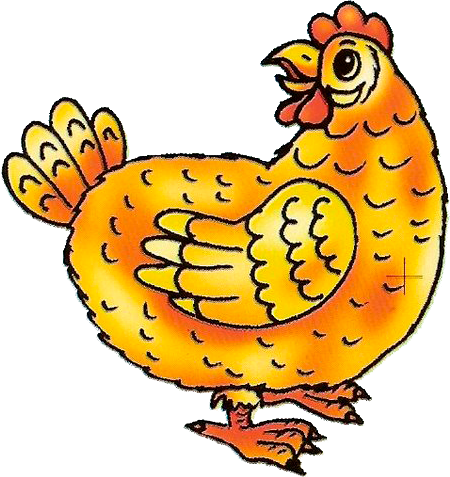 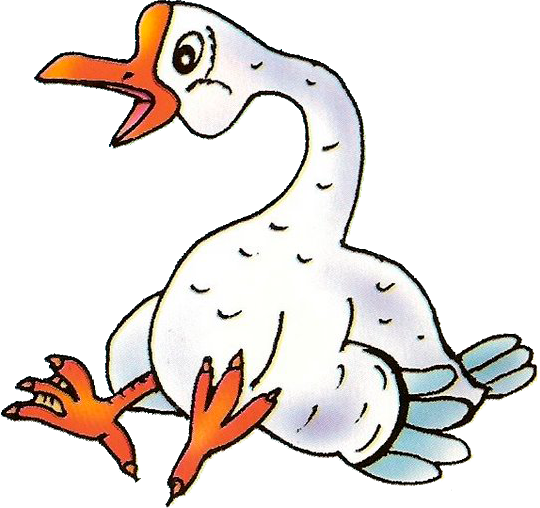 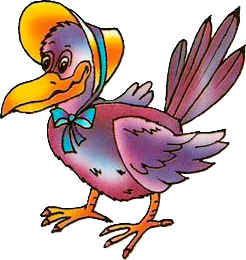 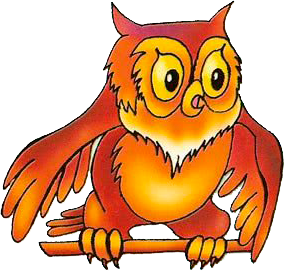 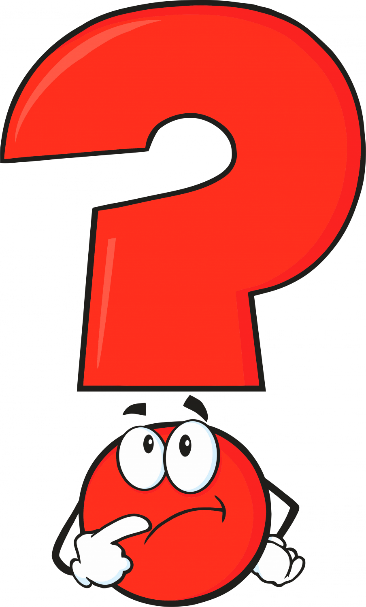 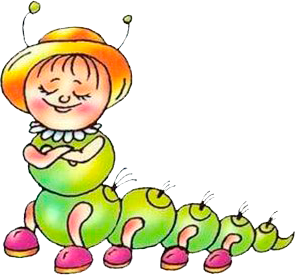 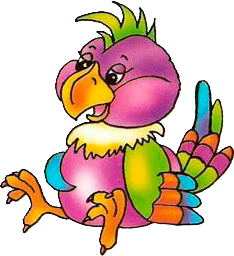 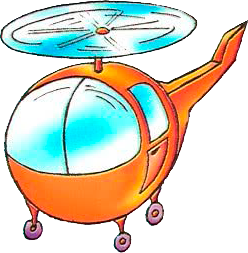 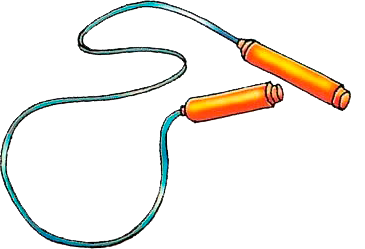 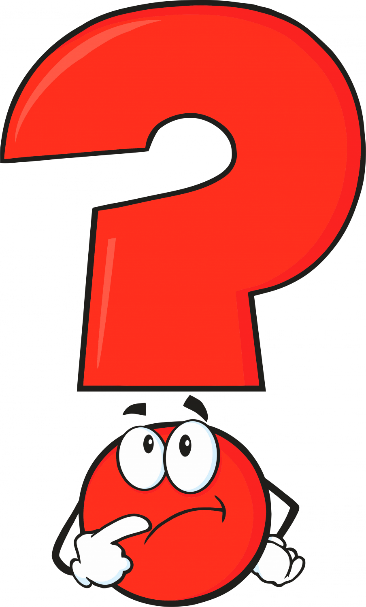 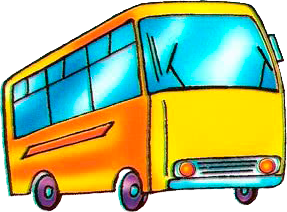 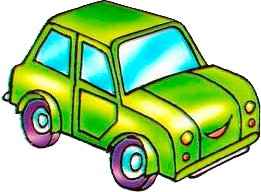 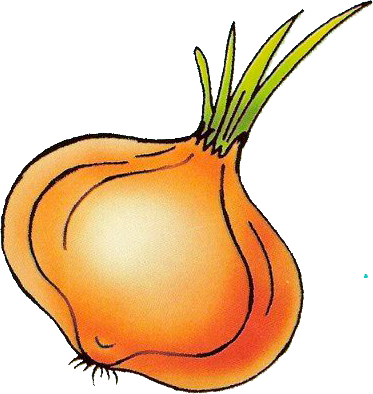 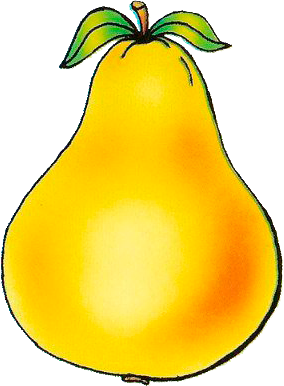 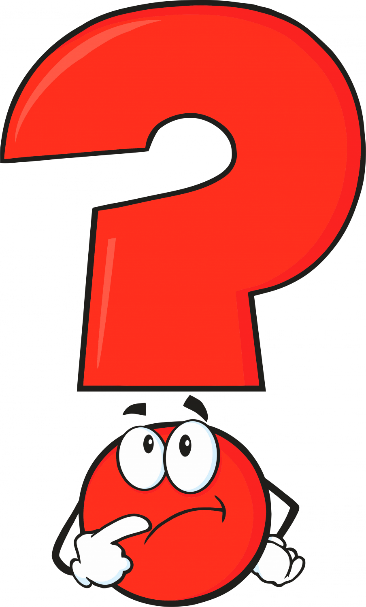 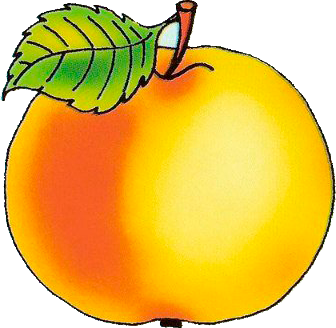 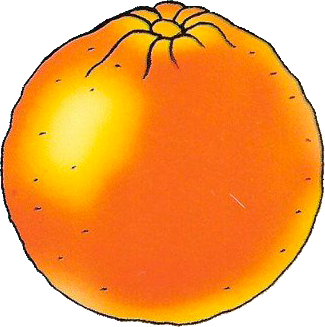 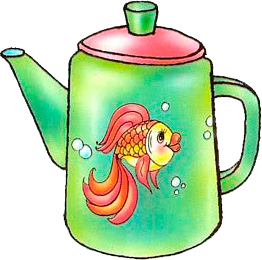 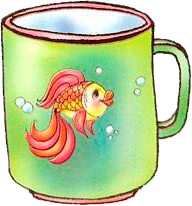 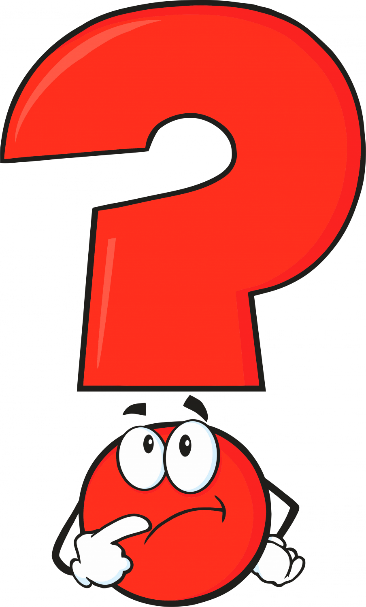 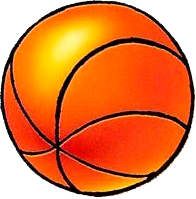 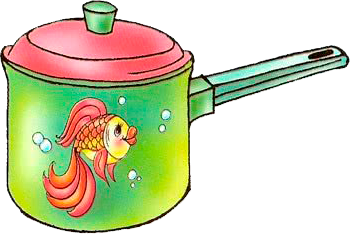 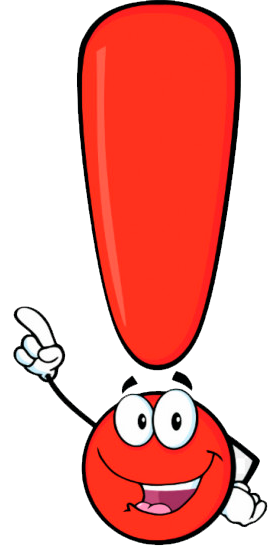 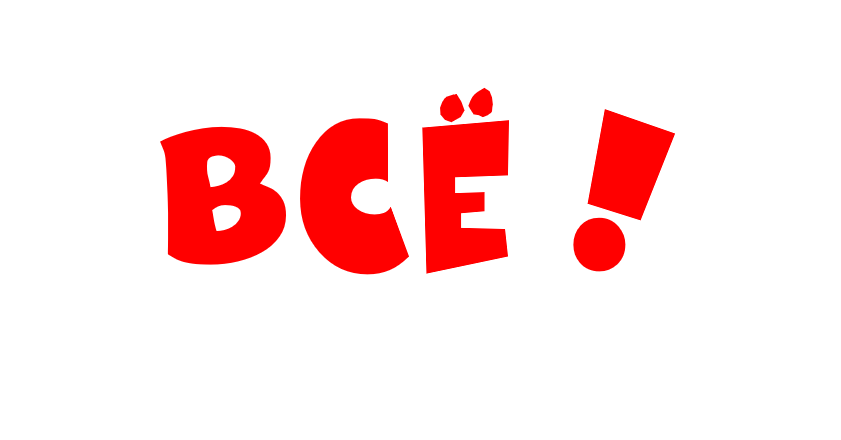